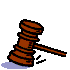 By: Rylie D., Allison R., and Katelyn C.
Digital Bill of Rights
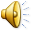 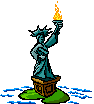 Freedom
All people have the right to post whatever they want online and go on the websites they want.
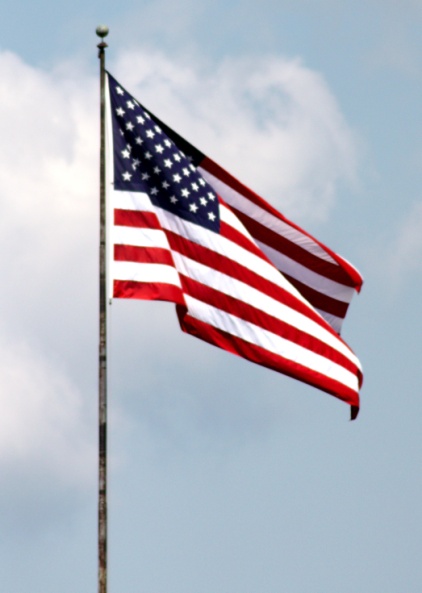 http://www.pics4learning.com/details.php?img=usflag1234.jpg
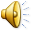 Openness
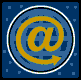 People have the right to go on websites without being blocked from them.
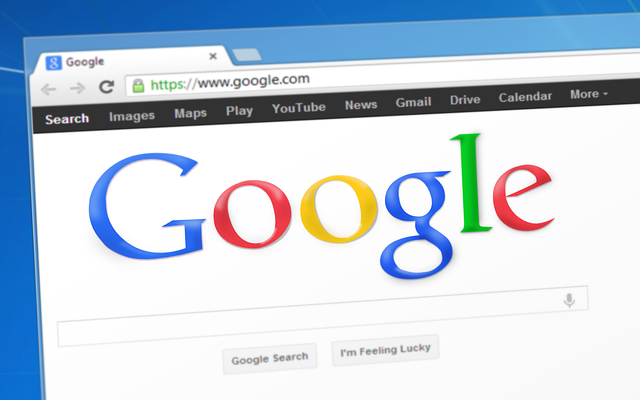 http://pixabay.com/en/google-search-engine-browser-search-76517/
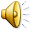 Equality
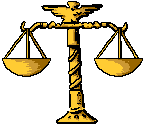 Everyone is treated fairly on the internet– no one should be treated differently or made fun of.















			http://pixabay.com/en/man-woman-silhouettes-horizontal-101001/
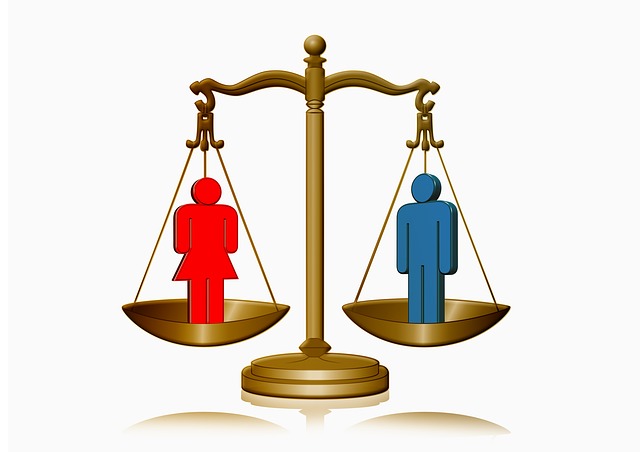 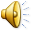 Participation
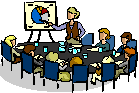 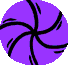 People have the right to choose if they want to join a group project or activity while using the internet.
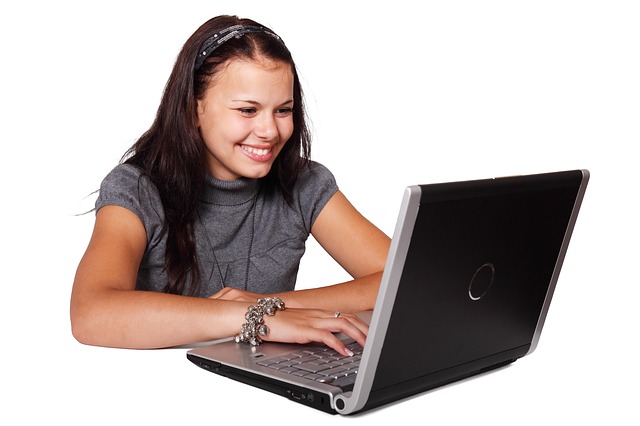 http://pixabay.com/en/beautiful-business-computer-female-15704/
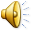 Creativity
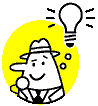 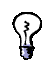 People have the right to post or say whatever they want and create websites, but they will be held accountable for what they say and do.
They also have the right to copyright their work and should not claim other people’s work as their own.
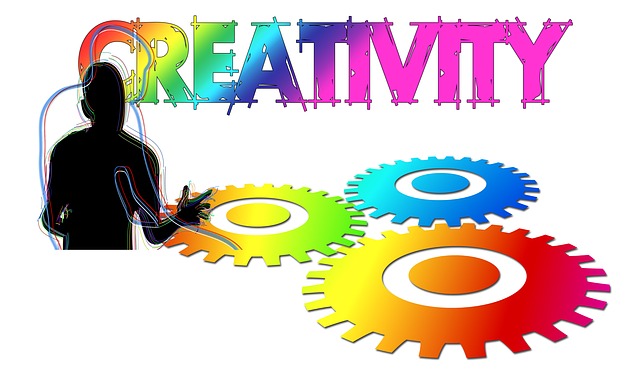 http://pixabay.com/en/creativity-man-silhouette-clock-70192/
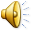 Sharing
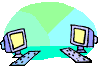 People have the right to freely share their ideas, pictures, and creations.
If you did a group project, you should share the credit with everyone who contributed to the project.
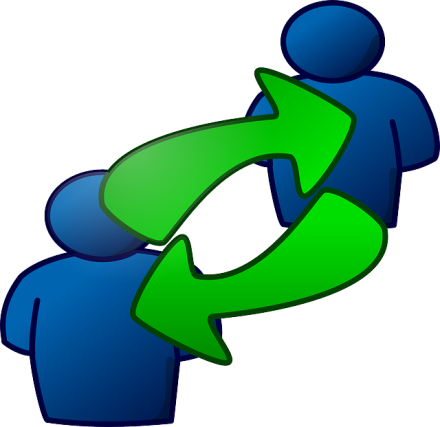 http://pixabay.com/en/computer-network-icon-file-24993/
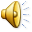 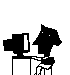 Accessibility
People have the right to access the internet no matter who or where they are.
We should make sure no one is denied access to the internet.







			 http://pixabay.com/en/system-locked-screen-admin-97634/
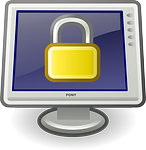 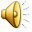 Association
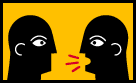 People have the right to talk and/or associate with whomever they want on the internet.
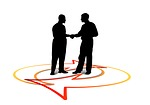 http://pixabay.com/en/photos/?pagi=1&image_type=&q=talking&orientation=&order=best
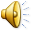 Privacy
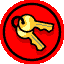 People have the right to privacy on the internet.
People must respect each other’s privacy.
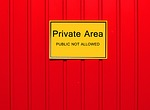 http://pixabay.com/en/photos/?q=privacy&orientation=&image_type= each other’s privacy.
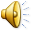 Property
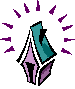 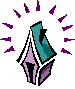 People have the right to benefit from what they create or put on the internet.
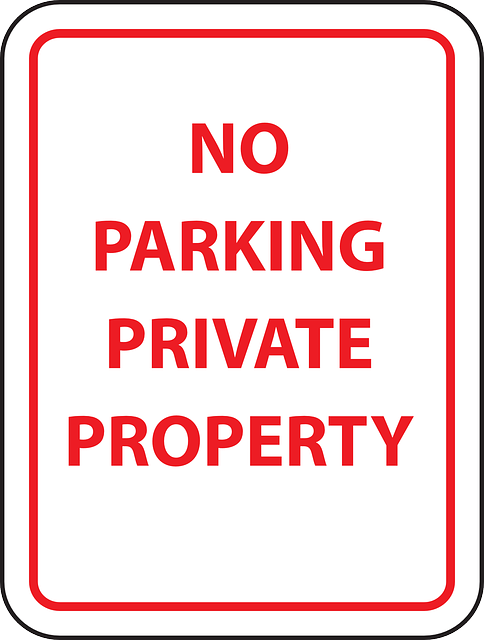 http://pixabay.com/en/park-sign-information-parking-44314/
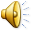 THE END
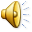